Нормативные документы, регламентирующие деятельность педагога-психолога. Обязательная документация педагога-психолога ОУ
Пискунова Ирина Федоровна  
педагог –психолог МАОУ СОШ №35 г.Томска,
руководитель Школы начинающего 
педагога-психолога ОУ и УДО
Информационно-методический ресурс - сайт ИМЦ г.Томска
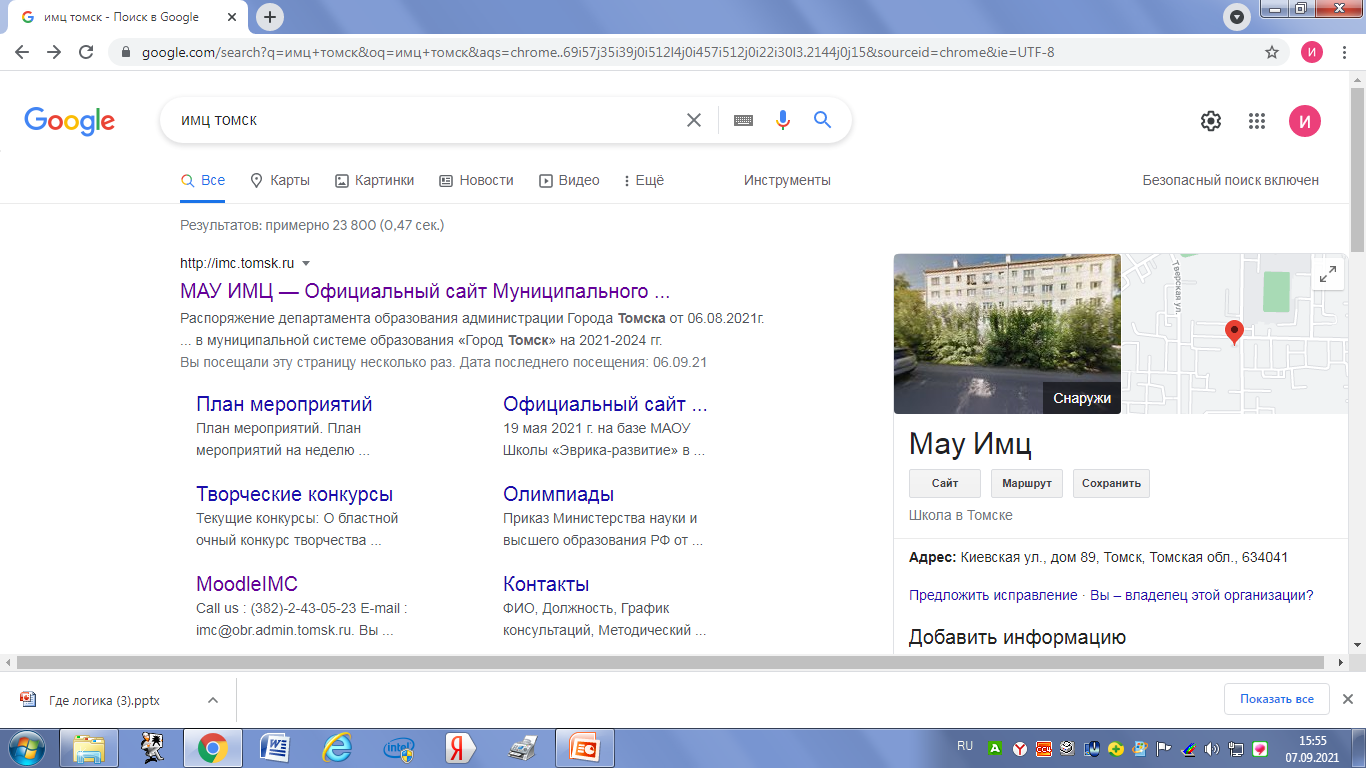 рублика «Психология»
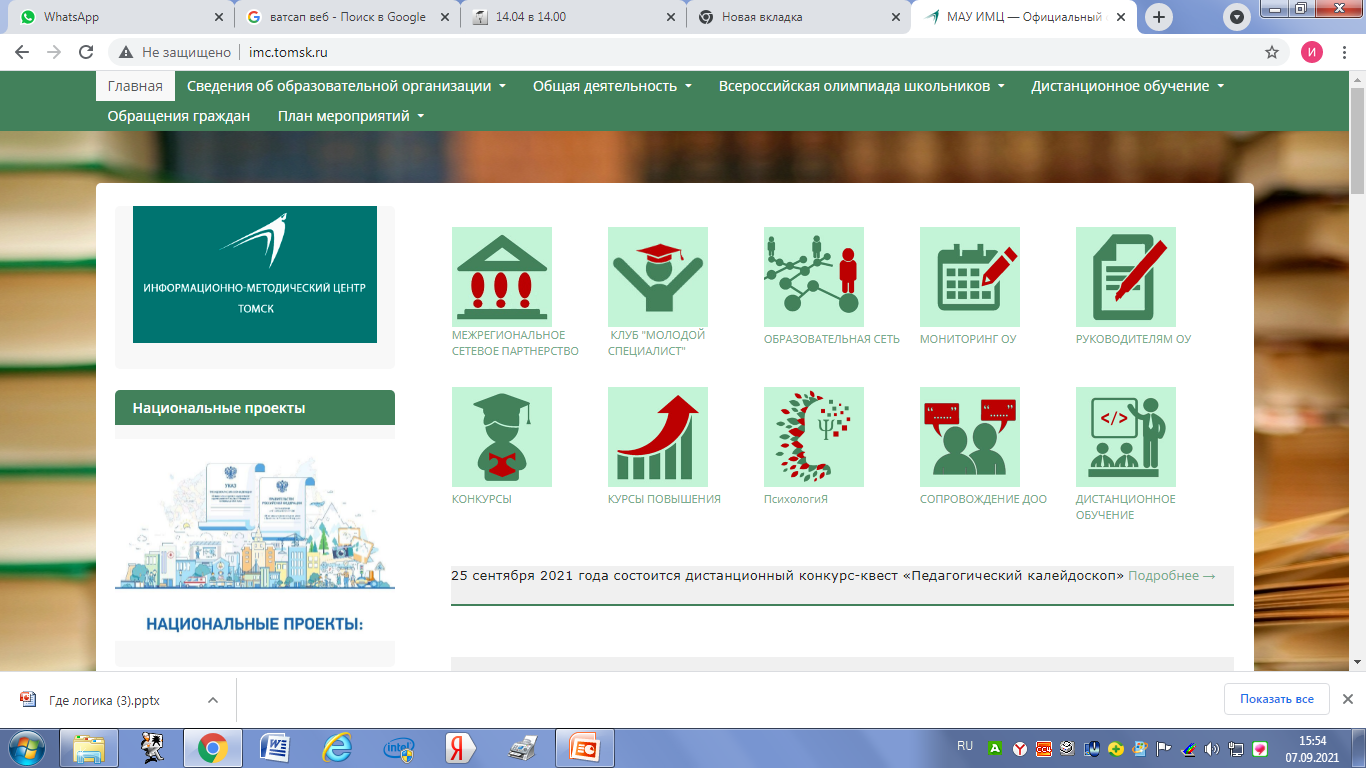 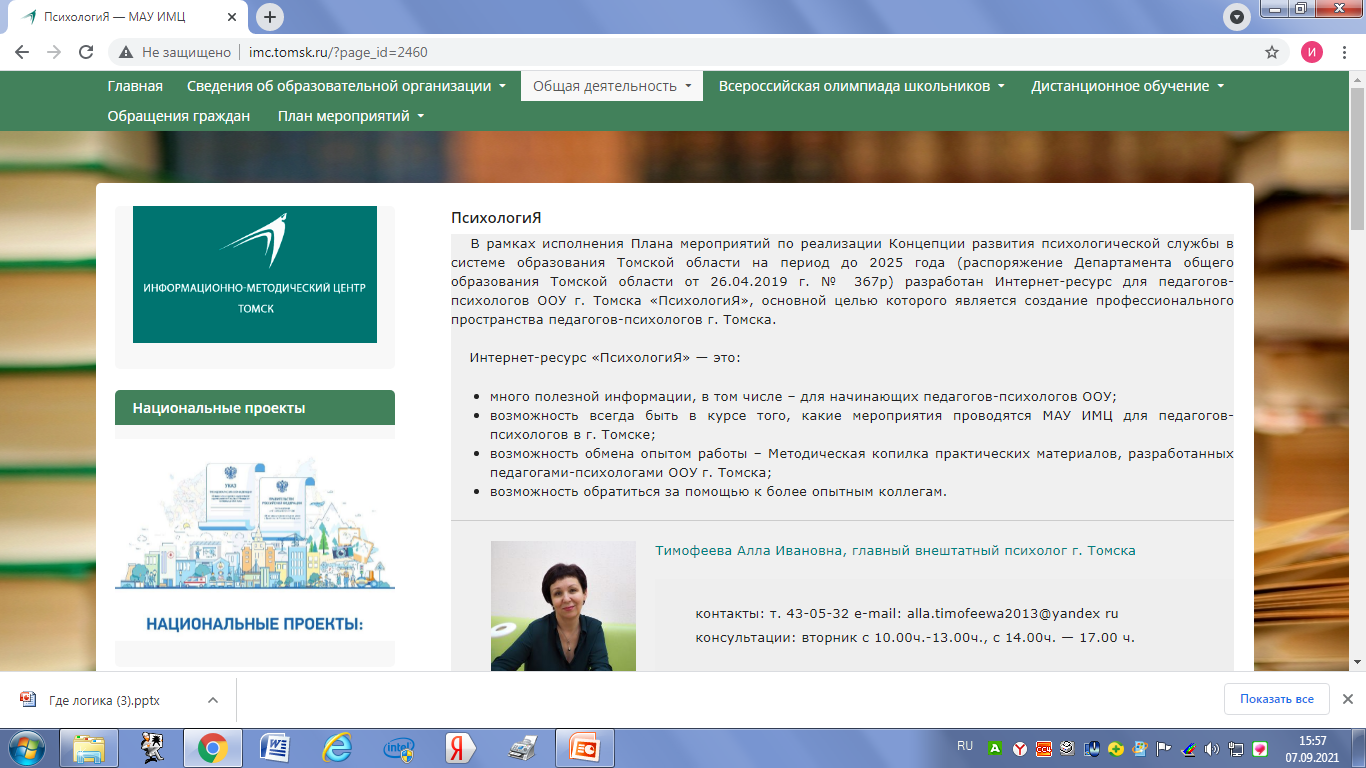 Вкладка «Начинающему педагогу-психологу»
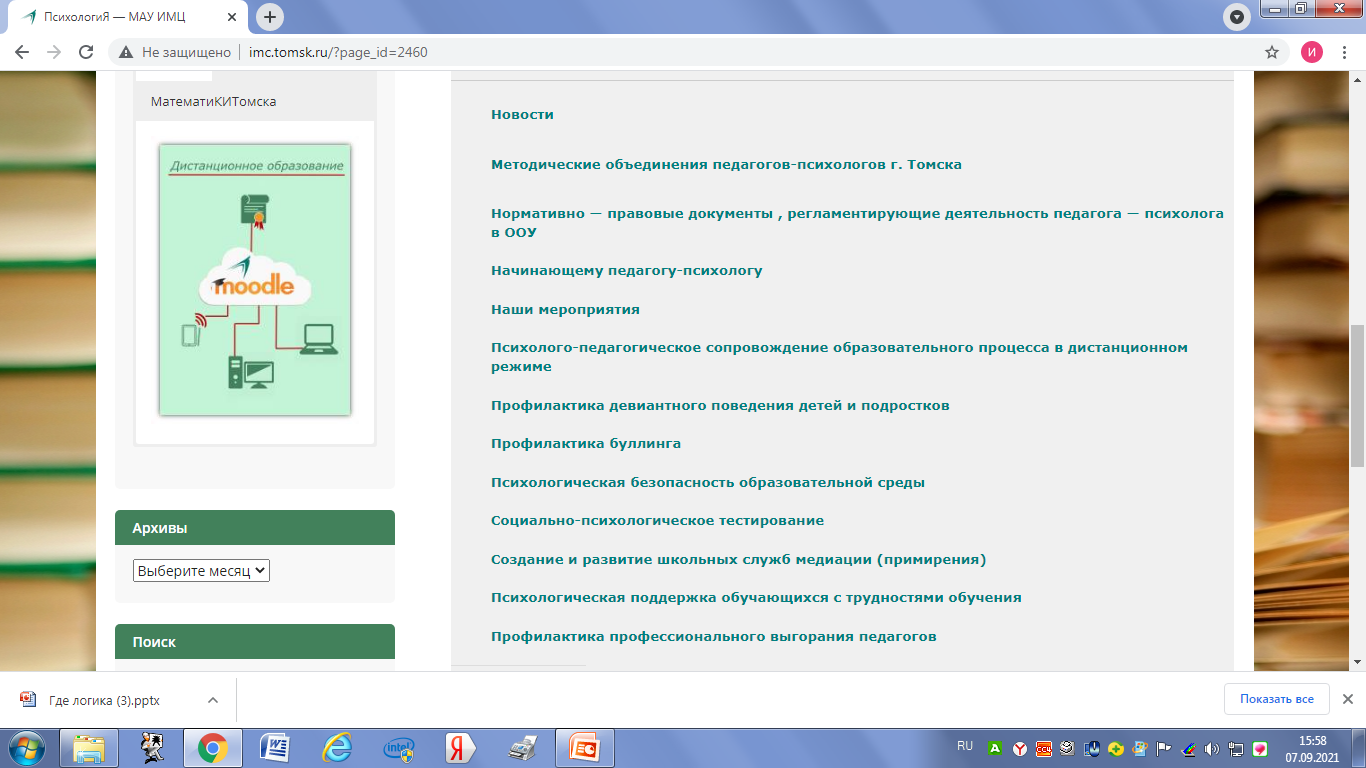 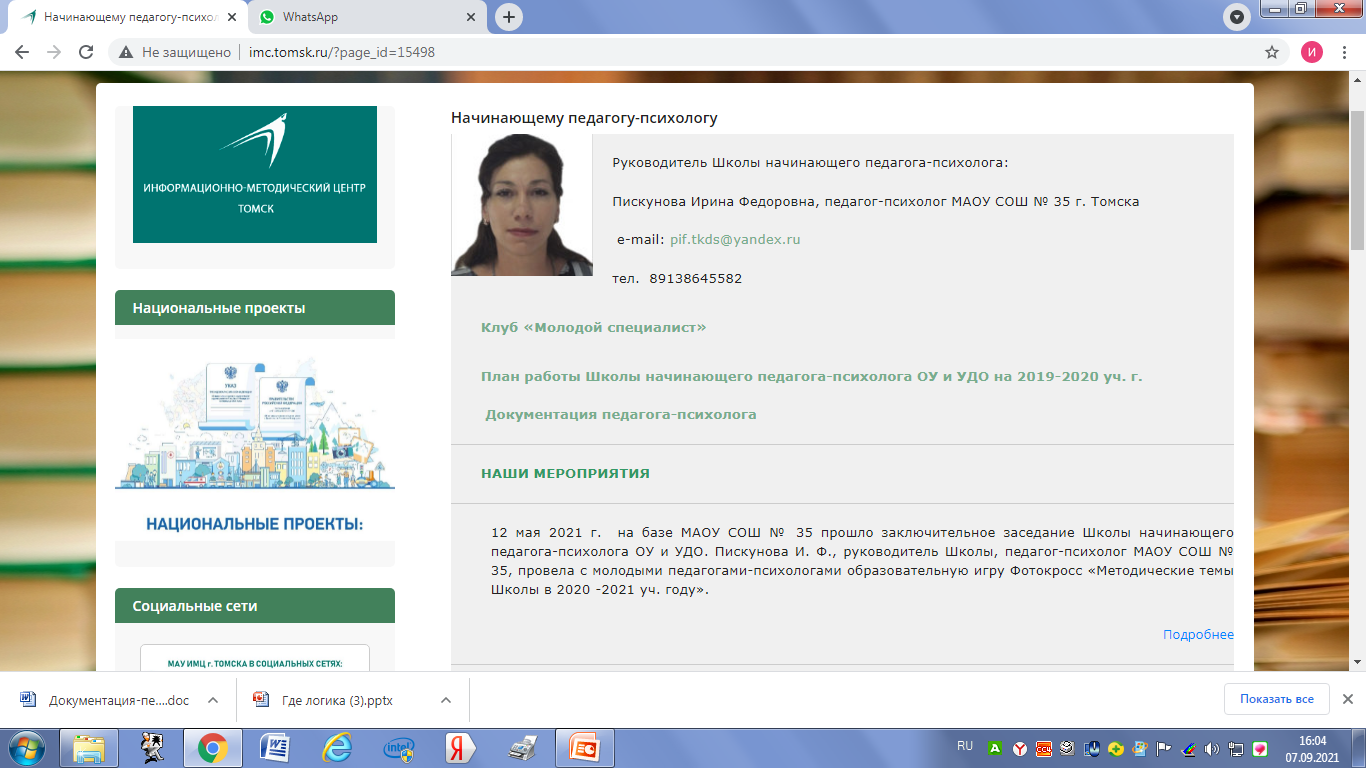 Нормативные документы, регламентирующие деятельность педагога-психолога
Профессиональный стандарт «Педагог-психолог (психолог в сфере образования)» (приказ Министерства  труда и социальной защиты РФ от 24 июля 2015г. №514-н
Концепция развития психологической службы в системе образования в Российской Федерации на период до 2025 года (утв. Минобрнауки России от 19.12.2017)
Концепция развития психологической службы в системе общего и среднего профессионально образования в Российской Федерации на период до 2025 года (утв 20 мая 2022)
Методические рекомендации “Система функционирования психологических служб в общеобразовательных организациях (Министерство просвещения РФ 2020г)
Методические рекомендации по психологическому сопровождению обучающихся общеобразовательных организаций . Часть 1 (Москва, 2020)
Методические рекомендации «Система функционирования психологических служб в общеобразовательных организациях», 2020г.
Оказание адресной психолого-педагогической помощи целевым группам детей

Региональные модели психологических служб

Организация деятельности по проектированию благоприятных условий для обеспечения образовательного процесса

Реестр рекомендуемых программ психологической помощи

Реестр рекомендуемых психодиагностических методик
Методические рекомендации по психологическому сопровождению обучающихся общеобразовательных организаций
описаны нормативные основания, принципы деятельности и виды работ педагога-психолога на разных уровнях общего образования, выполняемых им при взаимодействии с различными участниками образовательного процесса –обучающимися, их родителями (законными представителями), педагогами, представителями администрации школы;
 рассчитаны ориентировочные нормы времени на выполнение различных видов работ педагога-психолога в системе образования;
 предложены рекомендации по организации деятельности педагога-психолога;
 сформулированы предложения по материально-техническому и информационно-методическому оснащению школьного кабинета педагога-психолога;
 предложена система оценки эффективности психологического сопровождения системы образования.
«Методические рекомендации по психологическому по психологическому сопровождению обучающихся общеобразовательных организаций»
Следует особо подчеркнуть, что представленное в методических рекомендациях содержание деятельности, виды работ, трудовые функции и действия заданы максимально широко и не могут быть включены в деятельность (должностные обязанности) педагога-психолога общеобразовательной организации в полном объёме. Предполагается, что содержание и организация деятельности педагога-психолога конкретной образовательной организации разрабатываются с опорой на предлагаемый «конструктор» деятельности педагога-психолога.
При этом в каждом конкретном случае приоритеты и объём видов работ, реализуемых педагогом-психологом, рекомендуется определять руководителю во взаимодействии с педагогом-психологом с учётом целей и актуальной ситуации, сложившейся в общеобразовательной организации, специфики реализуемых образовательных программ, особенностей контингента, уровня квалификации, возможностей общеобразовательной организации и т.д.
Основные направления деятельности педагога-психолога на разных уровнях общего образования
1)  Психологическое сопровождение учебной деятельности;

2)  Психологическое сопровождение воспитания и развития личности обучающегося;

3)  Психологическое сопровождение перехода на новый образовательный уровень и адаптации на новом уровне;

4)  Психологическое сопровождение деятельности по сохранению и укреплению психологического здоровья обучающегося;

5) Психологическое сопровождение профессионального самоопределения, предпрофильной подготовки, профильного обучения и построения индивидуальных образовательных маршрутов.
Организация работы по психологическому сопровождению обучающихся общеобразовательной организации
Требования к рабочему месту педагога-психолога.
2. Требования к техническому обеспечению рабочего места педагога-психолога (помещение, мебель, техническое оснащение, примерное зонирование, базовая комплектация кабинета педагога-психолога).
3. Требования к методическому обеспечению рабочего места:
компьютеризированный диагностический программный комплекс;
 нормативная и правовая документация;
 методические материалы;
рабочая документация (может храниться в бумажном и электронном виде) – должностная инструкция педагога-психолога, график работы, план работы на текущий год (утв. руководителем ОУ), отчет о работе за предыдущий год, журналы учета проводимой работы по направлениям и видам работы, материалы обследования отдельных лиц и групп, заключения по результатам работы.
Формы для ведения документации психолого-педагогического сопровождения
Требования к плану работы педагога-психолога общеобразовательной организации ;
Журнал регистрации видов работ №1 (диагностика, коррекционно-развивающая работа, консультирование);
Журнал регистрации видов работ №2 (образовательная, просветительско-профилактическая, методическая, экспертная);
Журнал консультаций педагога-психолога общеобразовательной организации;
Заключение по результатам проведенного психодиагностического исследования (индивидуальное);
Заключение по результатам проведенного группового психодиагностического обследования ;
Результаты тестирования класса, группы;
Журнал учета групповых форм работы;
  9. Программа работы педагога-психолога с группой;
 10.Программа цикла индивидуальных коррекционно-развивающих занятий 
11. Протокол психодиагностического обследования (Приложение 11);
12. Карта психологического здоровья обучающегося, испытывающего трудности в освоении основных общеобразовательных программ, развитии и социальной адаптации 
13.  Программа коррекционно-развивающих (психопрофилактических занятий 
14.  Примерная схема психолого-педагогической характеристики ;
15. Уведомление руководителя образовательной организации.
Документация педагога-психолога ссылка на формы http://imc.tomsk.ru/?page_id=15498
ПЛАН  работы педагога-психолога  на учебный год (по направлениям);
Журнал регистрации проведенной психодиагностики
Журнал учета групповых (индивидуальных) занятий
Журнал учета консультаций  педагогов и родителей
Журнал учета консультаций обучающихся
Журнал учета выступлений психолога*
Журнал посещения уроков*
*Педагог-психолог заполняет по необходимости

Алгоритм составления справки (заключения) по результатам проведенных психодиагностических исследований
Аналитический отчет педагога-психолога за учебный год
Документация по работе с детьми с ОВЗ
Запрос
проведение диагностического исследования (3)
проведение консультаций с педагогами и родителями
проведение коррекционных и развивающих занятий
Организация работы с детьми ОВЗ
ППк (положение, приказ, журнал)
Пакет документов на ребенка (ИОМы, карты развития)
Адаптированные программы ФАОП НОО, АООП ООО, рабочие программы по курсам
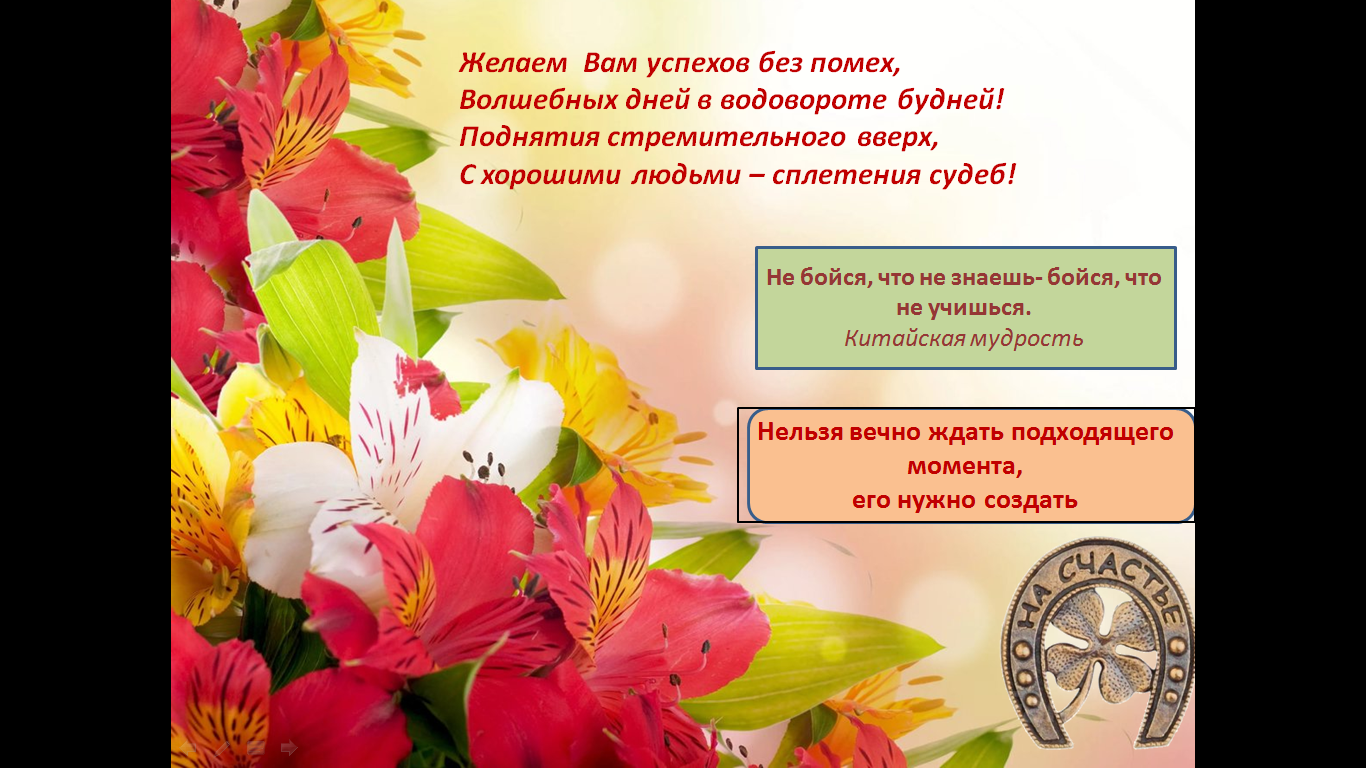